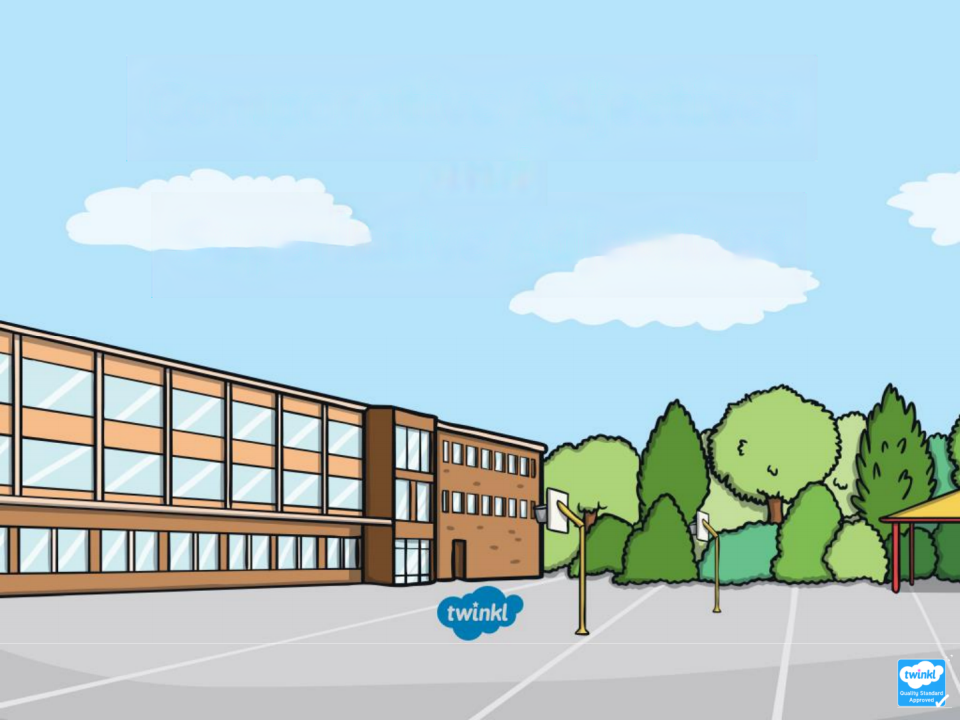 Superlative Adjectives
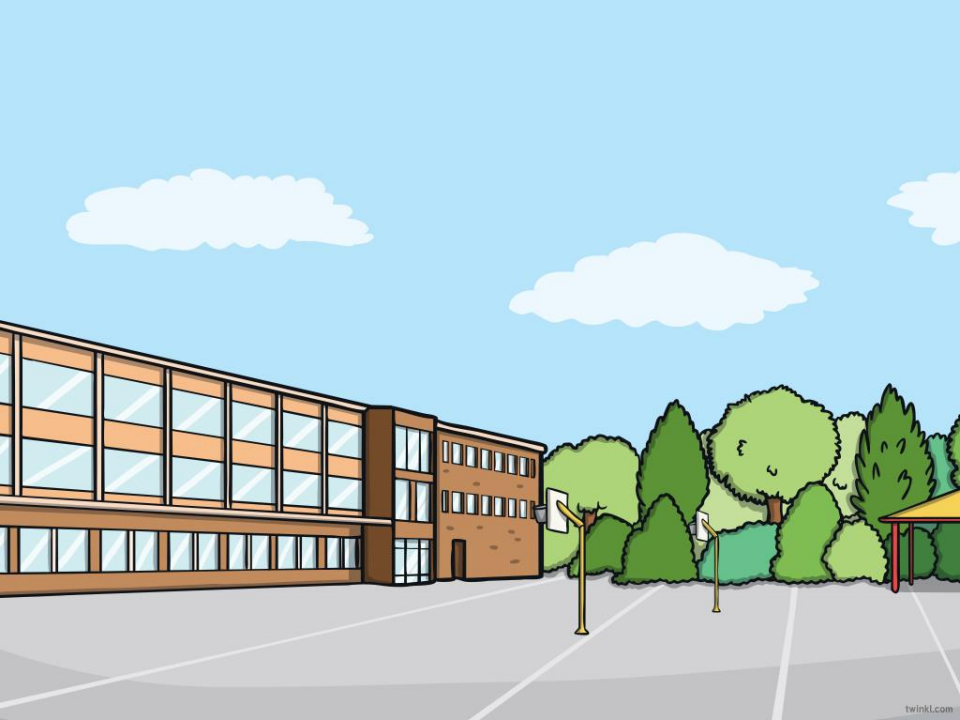 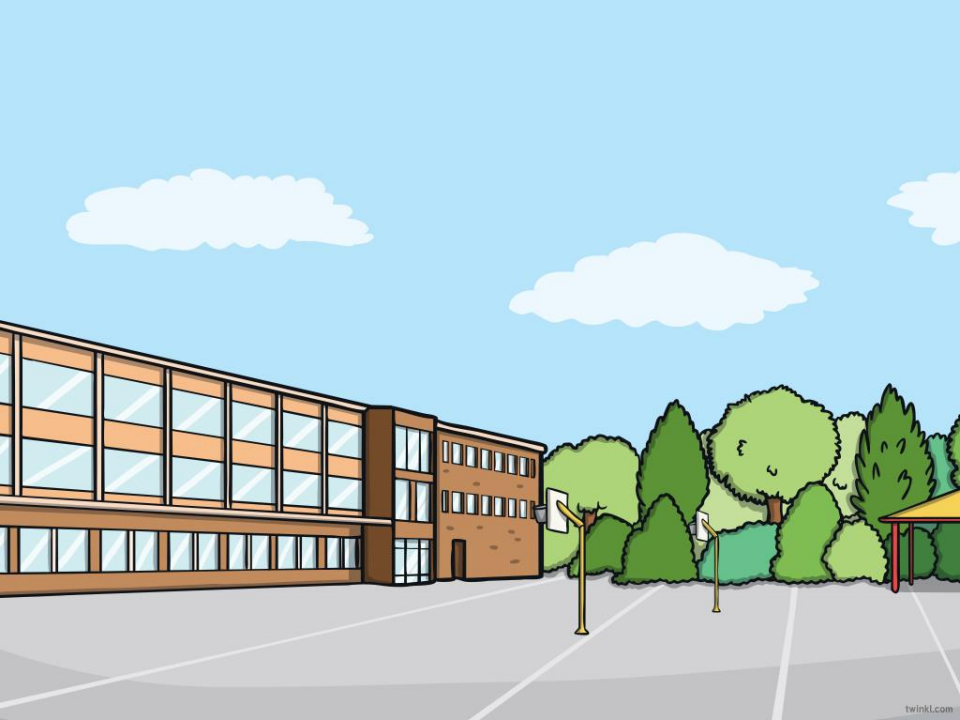 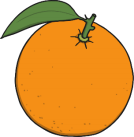 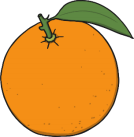 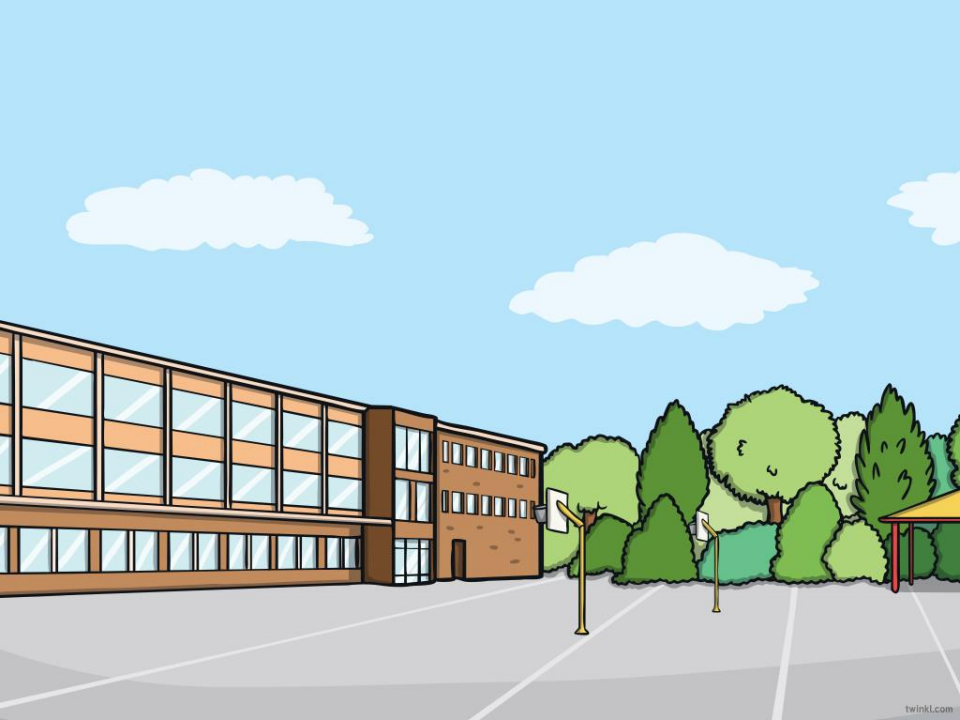 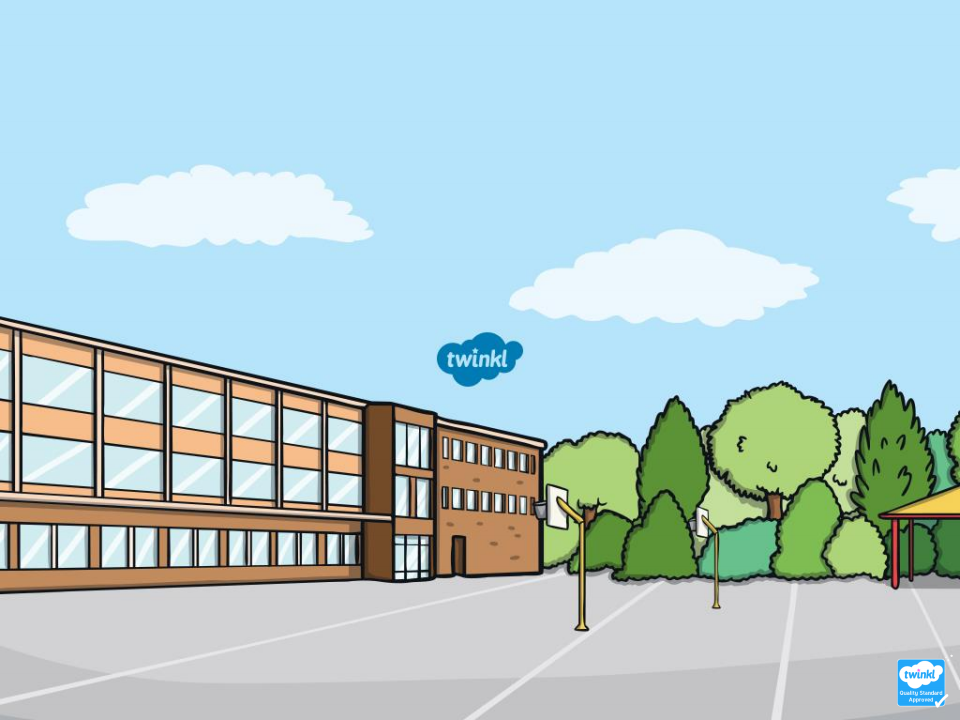